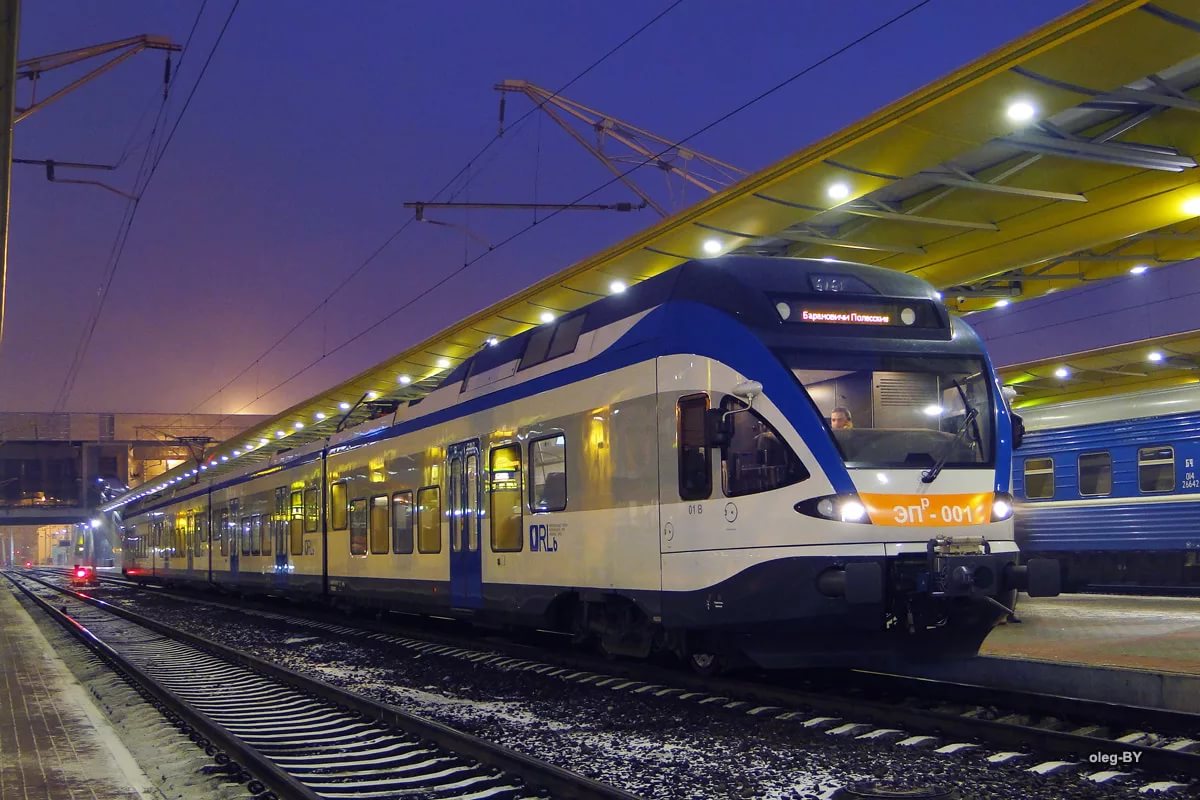 МИНИСТЕРСТВО ТРАНСПОРТА И КОММУНИКАЦИЙ
РЕСПУБЛИКИ БЕЛАРУСЬ
УЧРЕЖДЕНИЕ ОБРАЗОВАНИЯ
“БЕЛОРУССКИЙ ГОСУДАРСВЕННЫЙ УНИВЕРСИТЕТ
ТРАНСПОРТА”
Использование локомобилей в работе железнодорожной станции
Выполнил:
Ефимович В.А.
Гомель 2019
Актуальность применения локомобилей в работе станции состоит в том, что:
 возможны варианты улучшения условий логистических схем;
 железная дорога и их клиенты тратят значительные средства на содержание развитой инфраструктуры подъездных путей и содержания их, а также на обновление парка маневровых локомотивов, которые по стоимостным параметрам дороже локомобилей;
потоки клиентов железнодорожного транспорта разнородны, появляется много достаточно нерегулируемых по времени и объему поставок.
При исследование возможности замены   маневрового локомотива  локомобилем поставлены для решения следующие задачи:
анализ существующей технологии работы станции;
анализ и выбор типа локомобиля;
анализ возможности замещения технологический операций.
Цель: разработать технологию местной и  маневровой работы станции Осиповичи-1 с применением локомобилей.
Объект: система местная и маневровая работа станции.
Предмет:технология маневровой работы с использованием локомобиля.
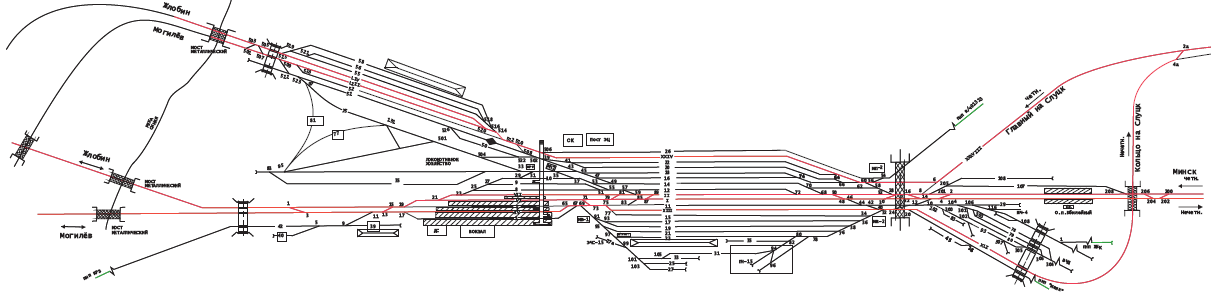 Рисунок 1 – Схема станции Осиповичи-1
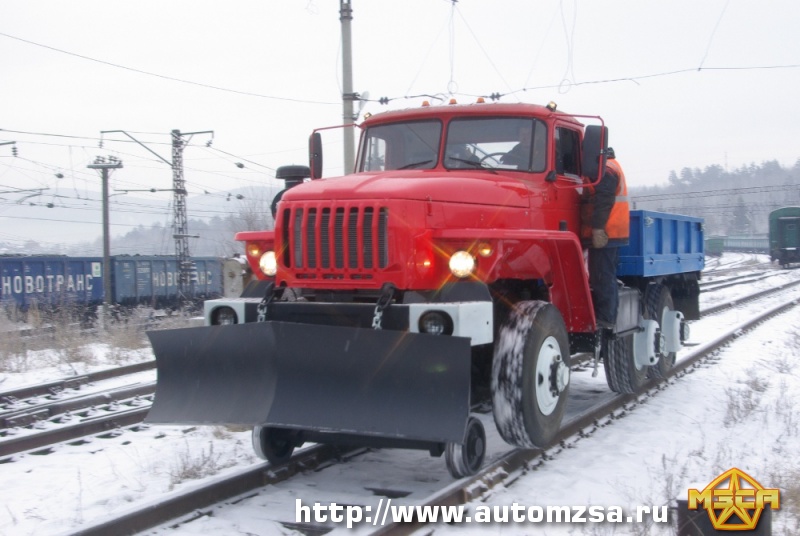 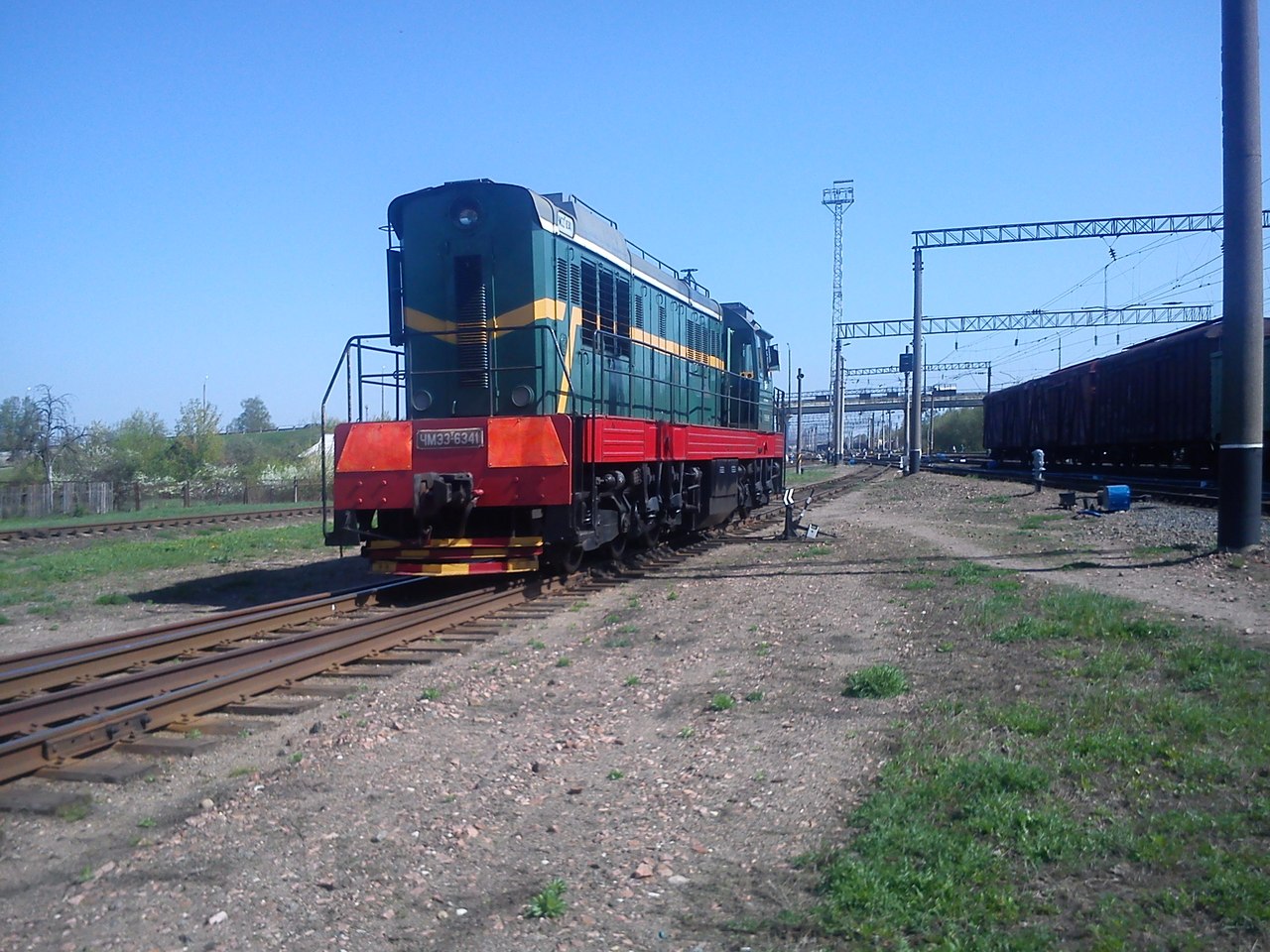 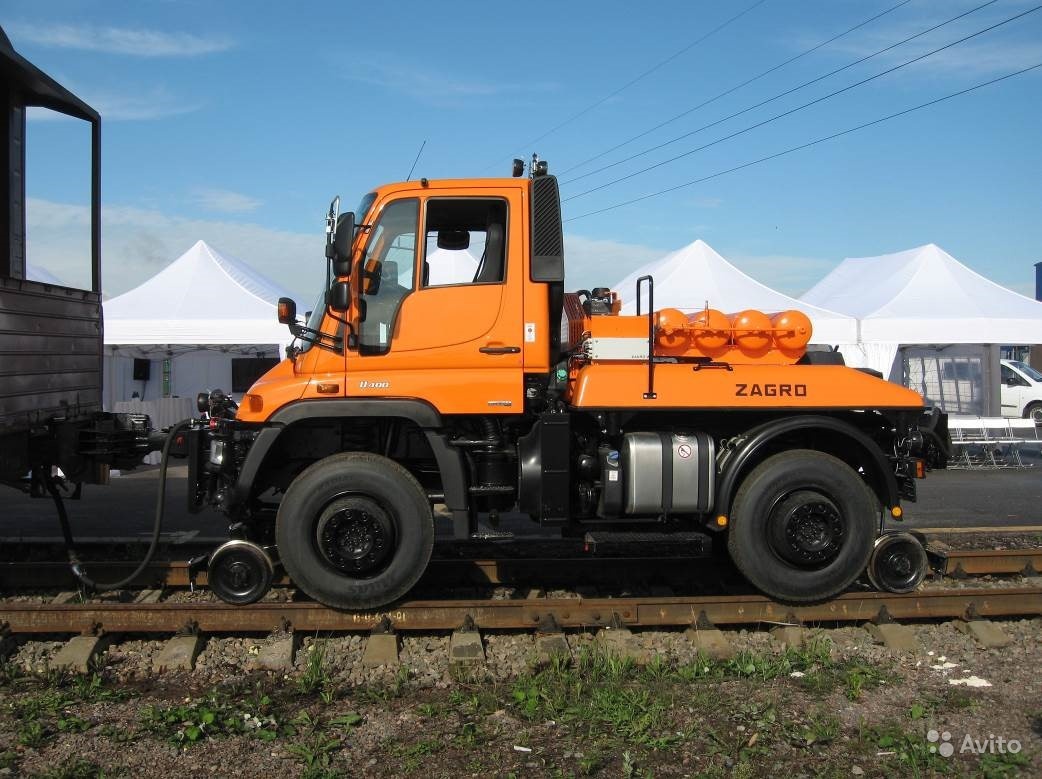 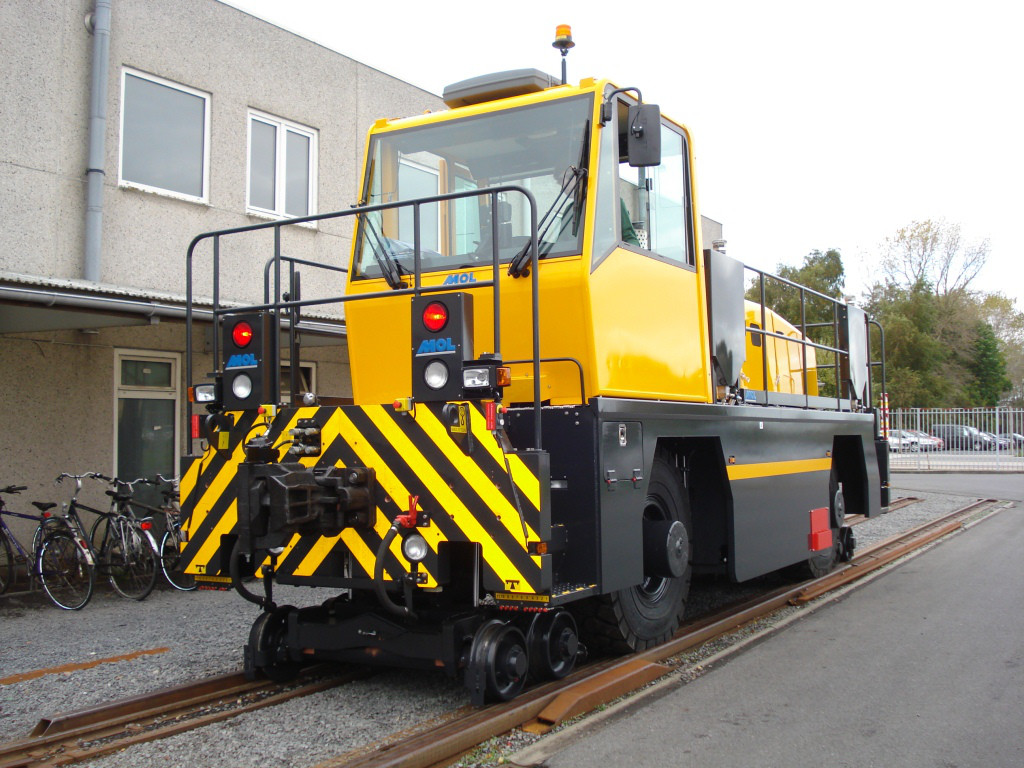 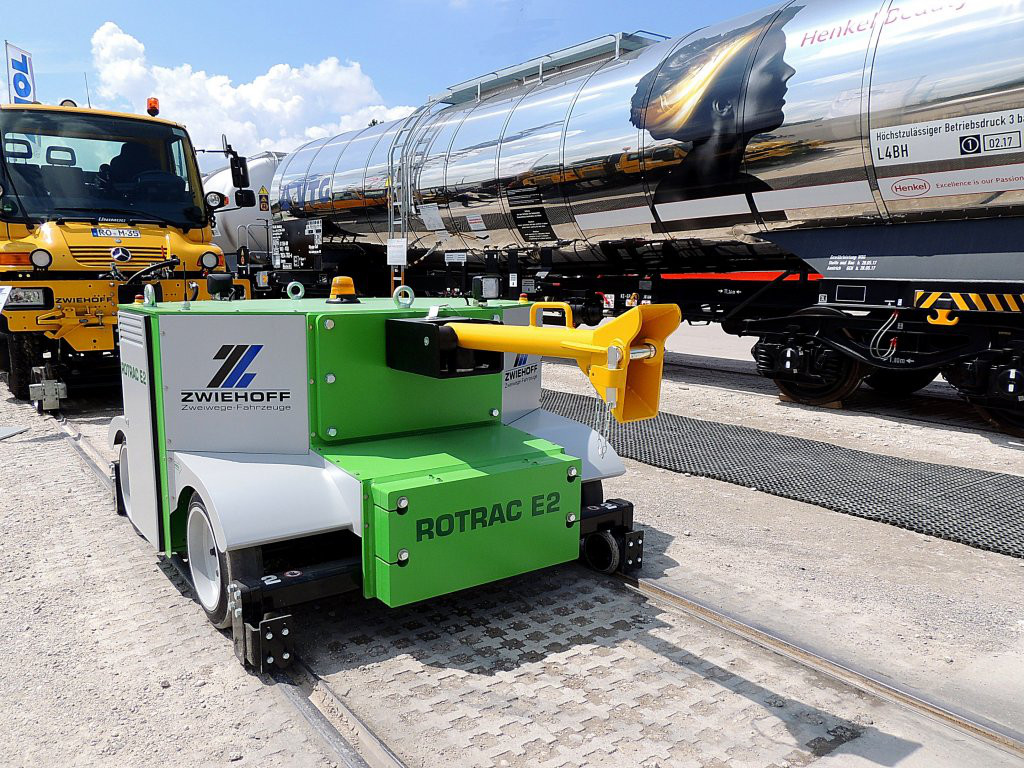 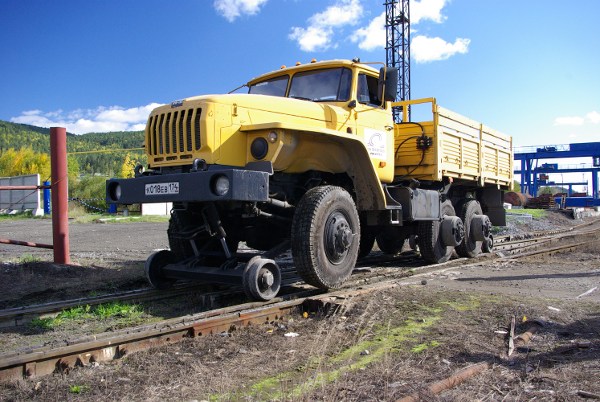 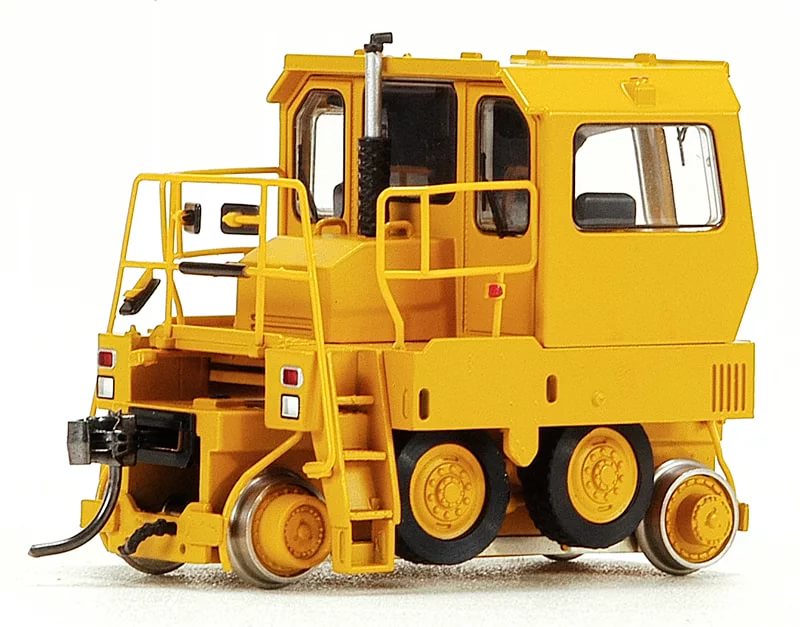 Таблица 1 –  Характеристики локомобилей
Таблица 2 – Технические характеристики локомобиля “ROTRAC RR4088” и маневрового локомотива ЧМЭ-3
Рисунок 7 - Trackmobile Titan
Рисунок 4 – локомобиль  Rotrac
Рисунок 6 - 67298 E
Рисунок 8 – ЧМЭ-3 на станции Осиповичи
Рисунок 2-  локомобиль Унимог U 1400 4х4427.10
Рисунок 3 -  локомобиль МАРТ-3
Рисунок 5 – локомобиль Rotrac
Таблица 3 – Расчет технологического цикла времени на расформирование-формирование одного состава
Таблица 4 – Значение параметров горочного технологического интервала
Таблица 5 – Время цикла и горочный интервал
Таблица 6 – Сравнения локомобиля и локомотива по критериям
Примечание: при использовании локомобиля в местной работе станции возможна реализация технологии “ОТ  ДВЕРИ ДО ДВЕРИ”
Выводы
1. Локомобили как маневровые средства сопоставимы с маневровыми локомотивами.
2. При использовании их в расформировании и формировании поездов можно получить экономию времени, которая приводит сокращению времени простоя транзитного вагона с частичной переработкой и полной переработкой.
3. Позволяет предъявлять клиентам логистические схемы с лучшими условиями.
4.  Позволяет сократить эксплуатационные затраты времени на содержание путевого развития станции и подъездных путей необщего пользования.
5. По стоимостным параметрам локомобили гораздо дешевле маневровых локомобилей.
6. Использование локомобилей позволяет получить дополнительную экономию вагоно·часов.
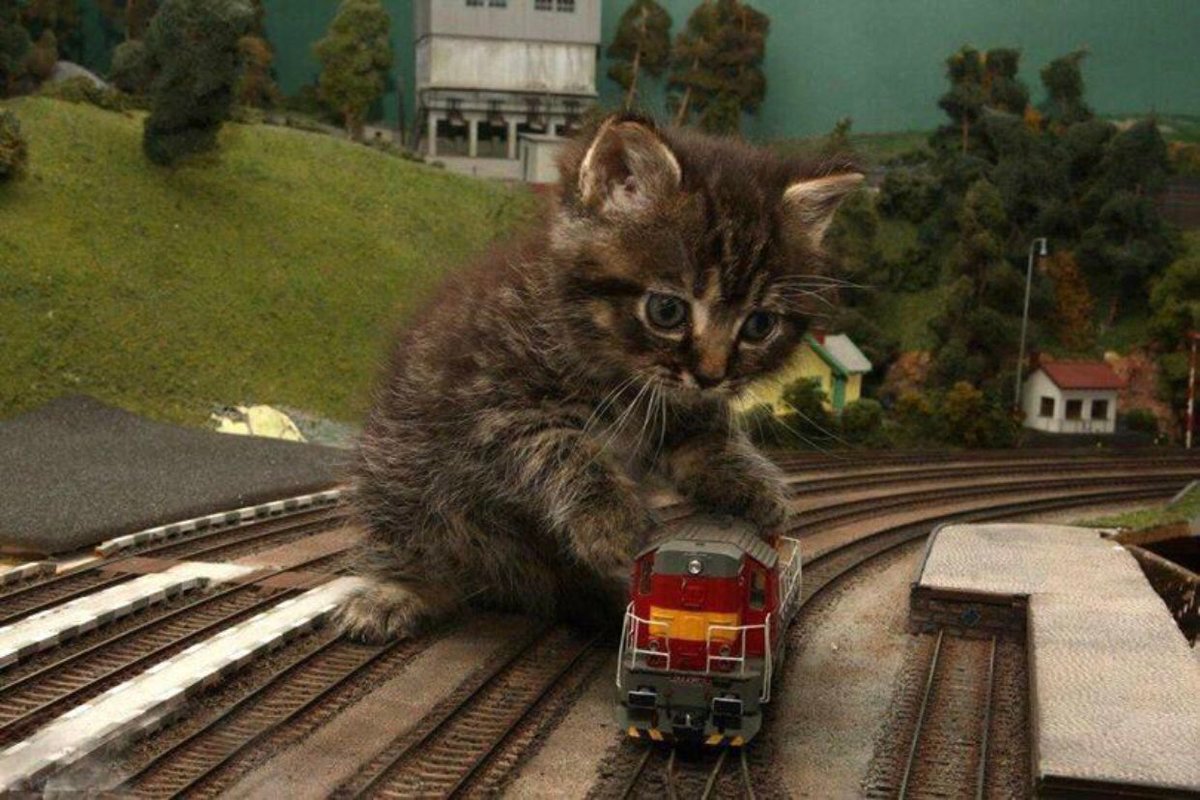 СПАСИБО ЗА ВНИМАНИЕ